Краткосрочный творческий проект
« Золотая  осень»
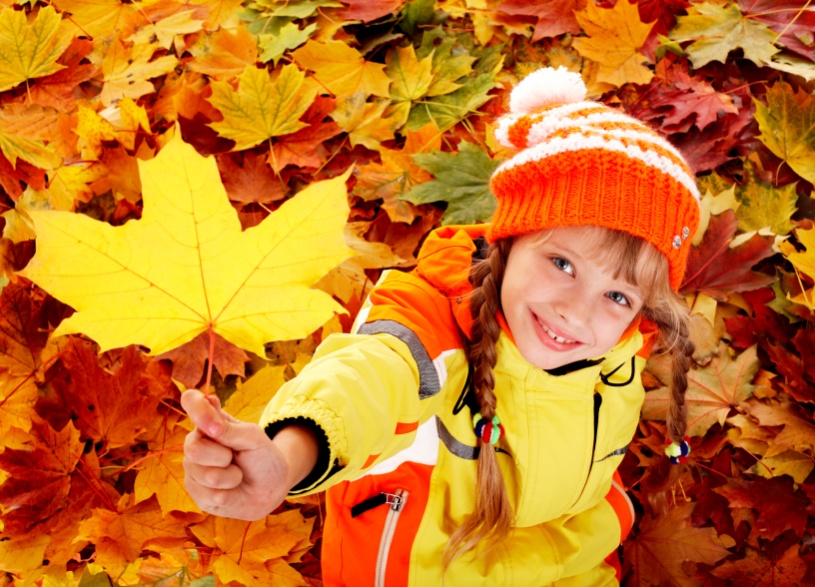 МДОУ - детский сад №5  р.п. Земетчино
2015 г.
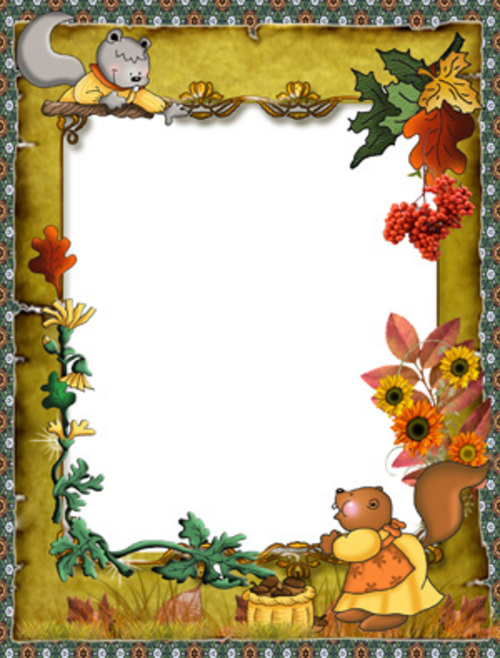 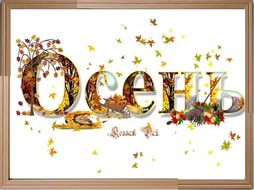 Осень - самое красивое
время года. Вряд ли, кто
с этим поспорит. 
В нашем детском саду, начиная
со второй недели сентября,
стартовал проект «Золотая  осень»
Во всех группах прошли темати-
ческие занятия, посвящённые
данному времени года.
Дети знакомились с приметами
осени, разучивали стихи и песни,
вели наблюдения за изменениями
в природе, мастерили поделки из
природного материала, участвовали
в играх и конкурсах. Итоговым ме-
роприятием проекта  стал осенний
праздник.
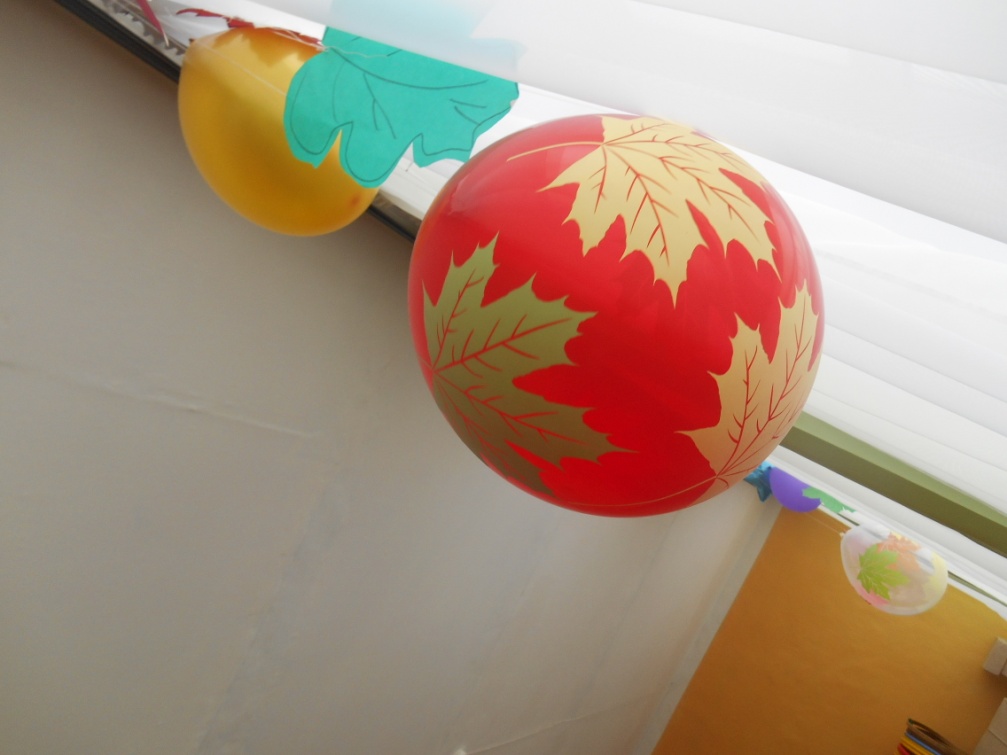 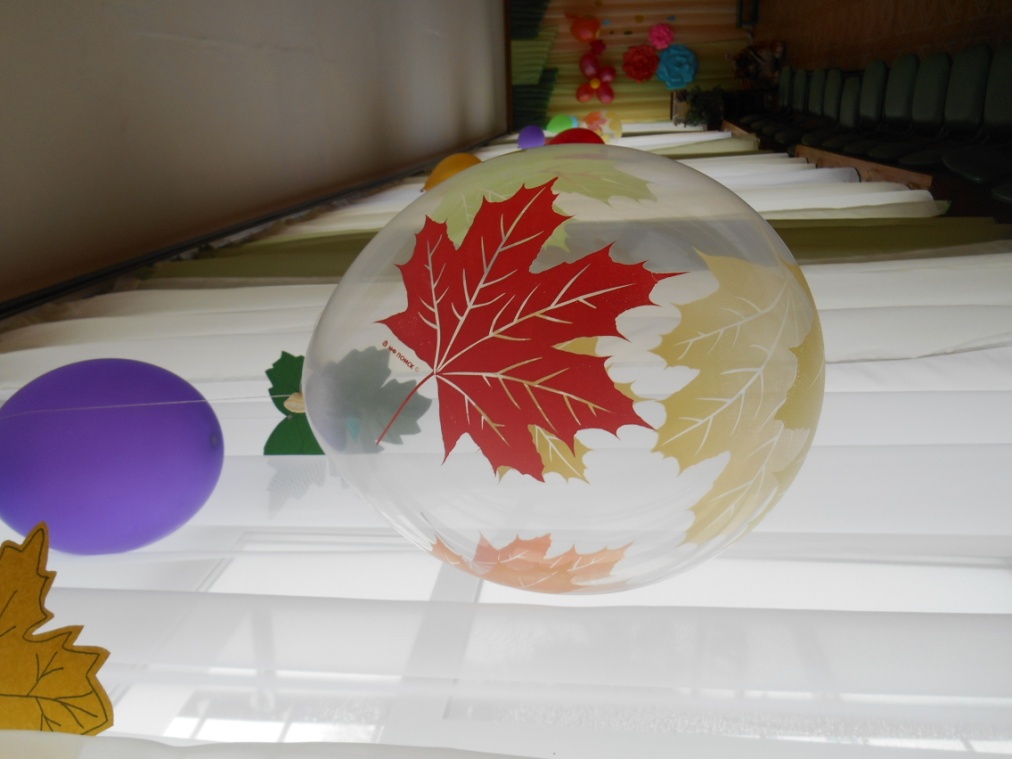 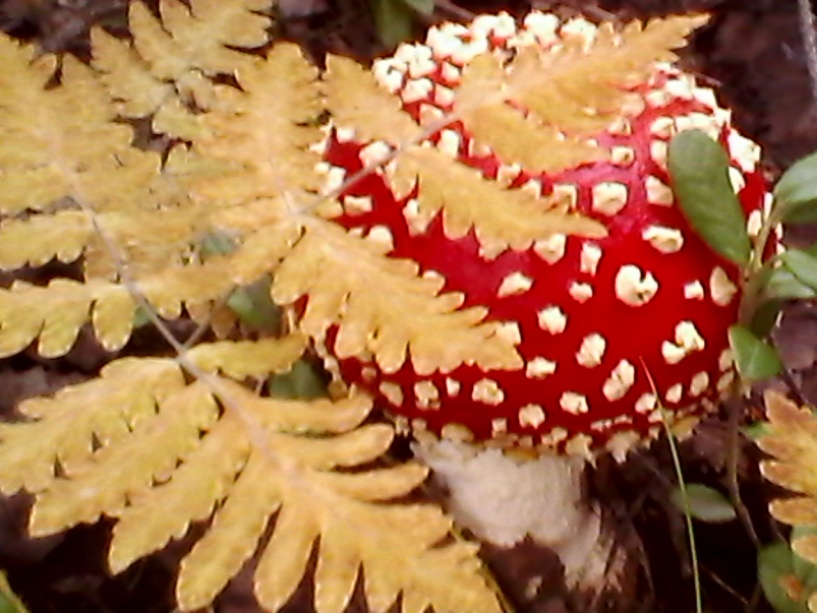 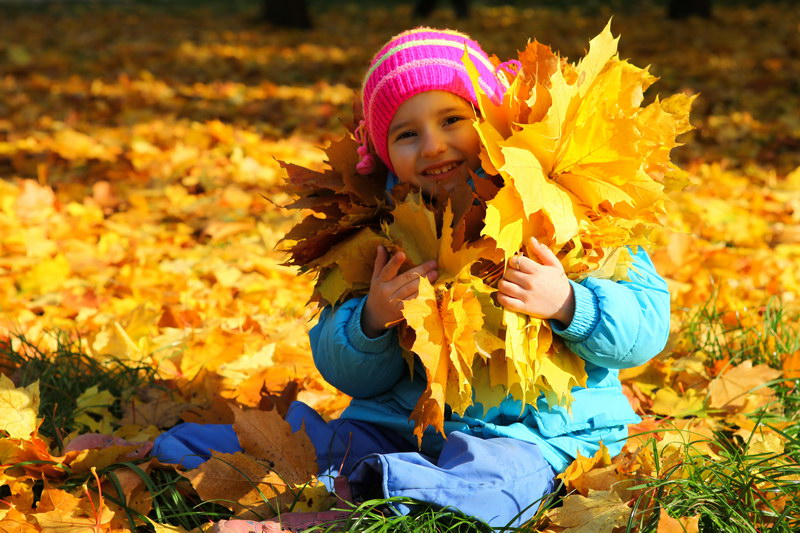 Цели проекта: расширять представления детей об осени, как о времени года;
формировать умение наблюдать за природными явлениями и объектами;
учить видеть красоту и неповторимость  природы родного края и окружающего
мира в целом. 
Развивать эстетическое восприятие, формировать устойчивый интерес к изо-
деятельности, аппликации, лепке.
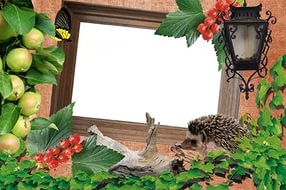 Листья жёлтые летят,
Ветер их уносит.
У деревьев листопад,
Потому что …осень.
Вторая младшая группа
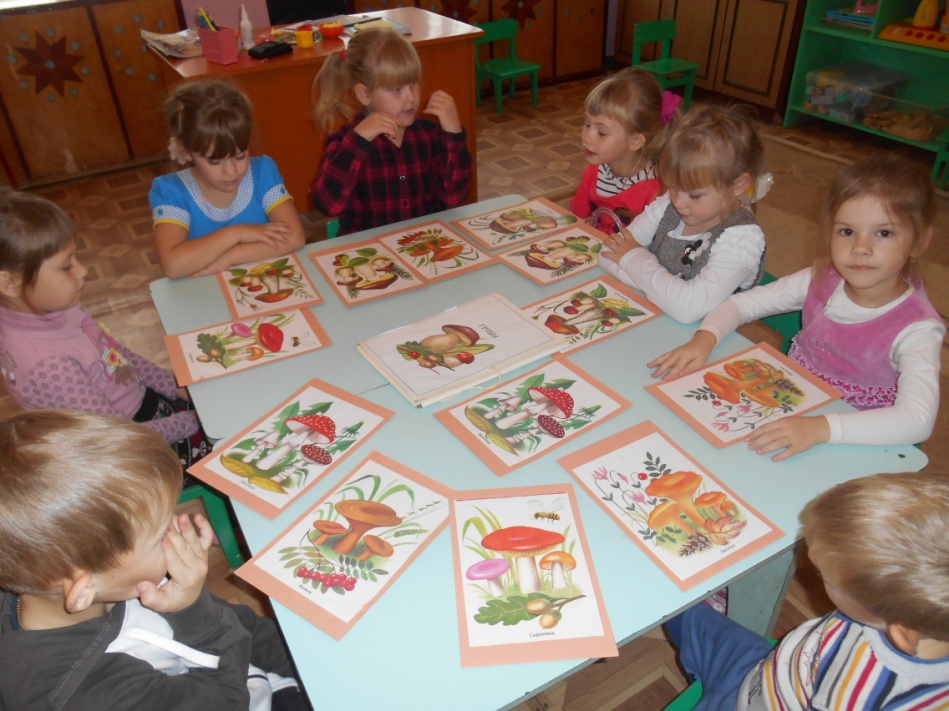 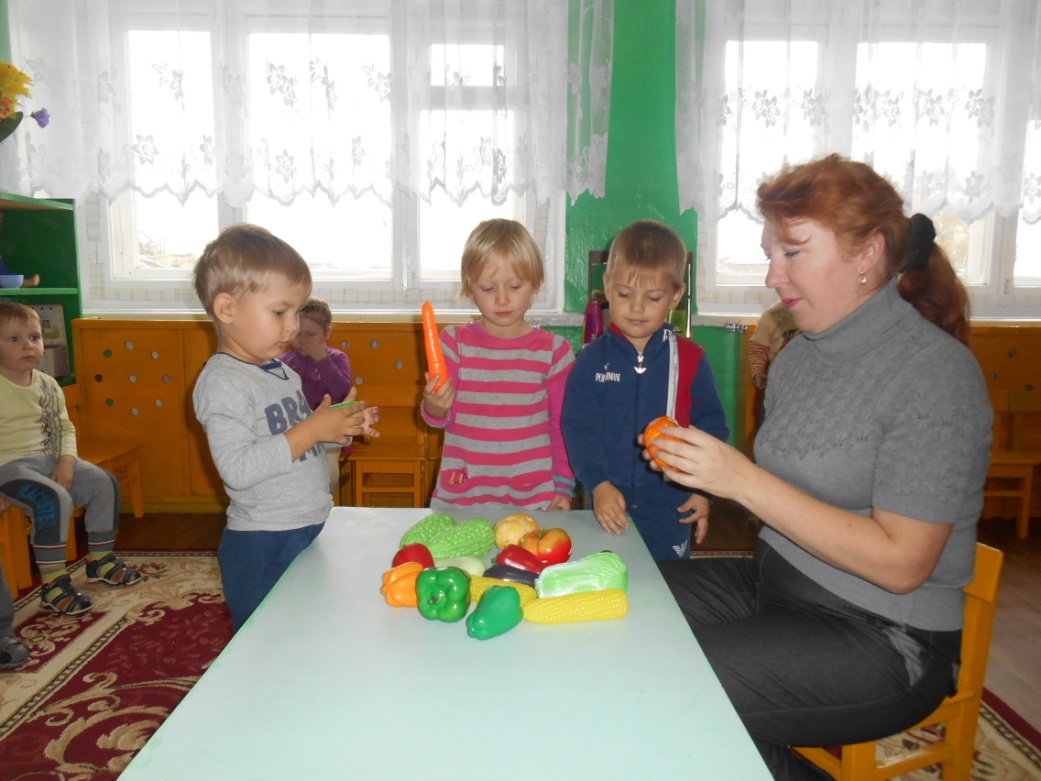 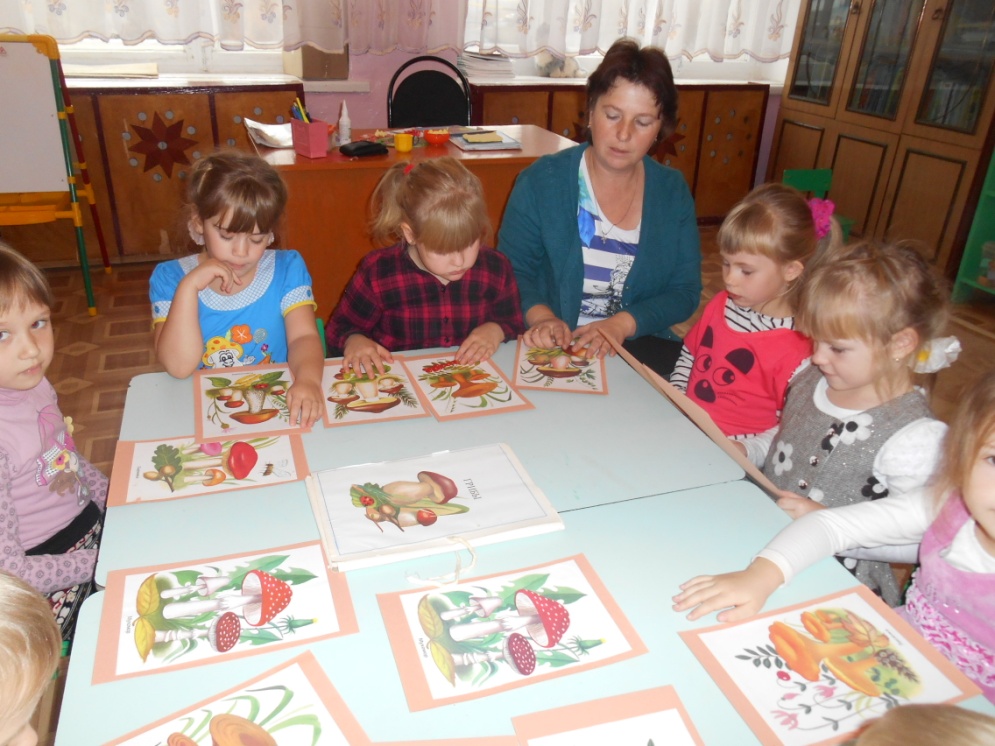 До организации выставки рисунков 
и поделок с детьми были проведены
комплексно-тематические занятия, беседы,
целевые прогулки, которые явились эффек-
тивным средством приобщения детей к при-
роде.
Старшая группа
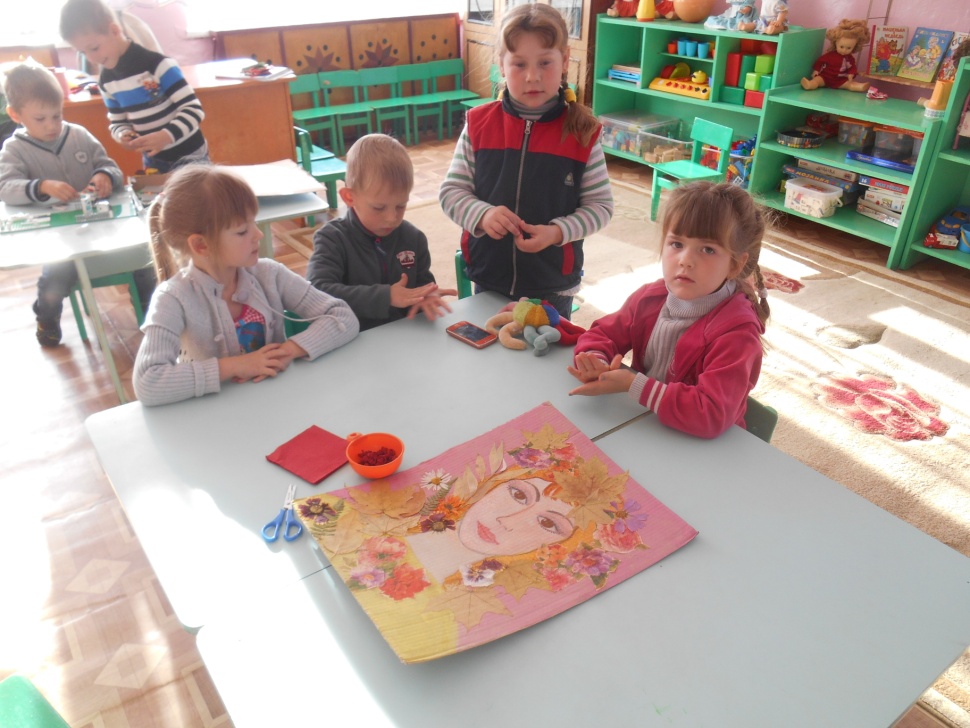 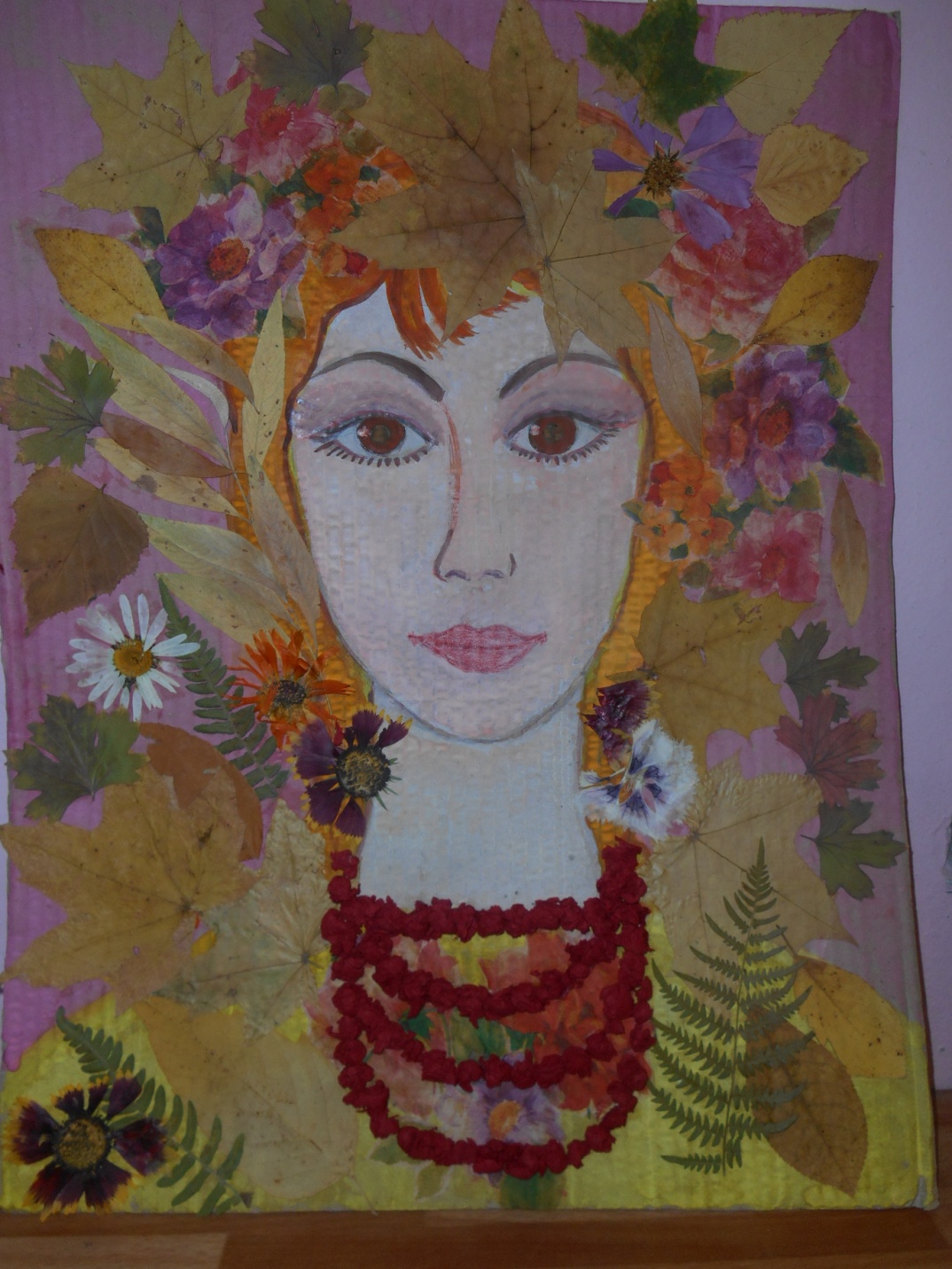 Коллективная аппликация
из сухих листьев и цветов
«Портрет Осени»

Работу выполнили дети старшей группы.
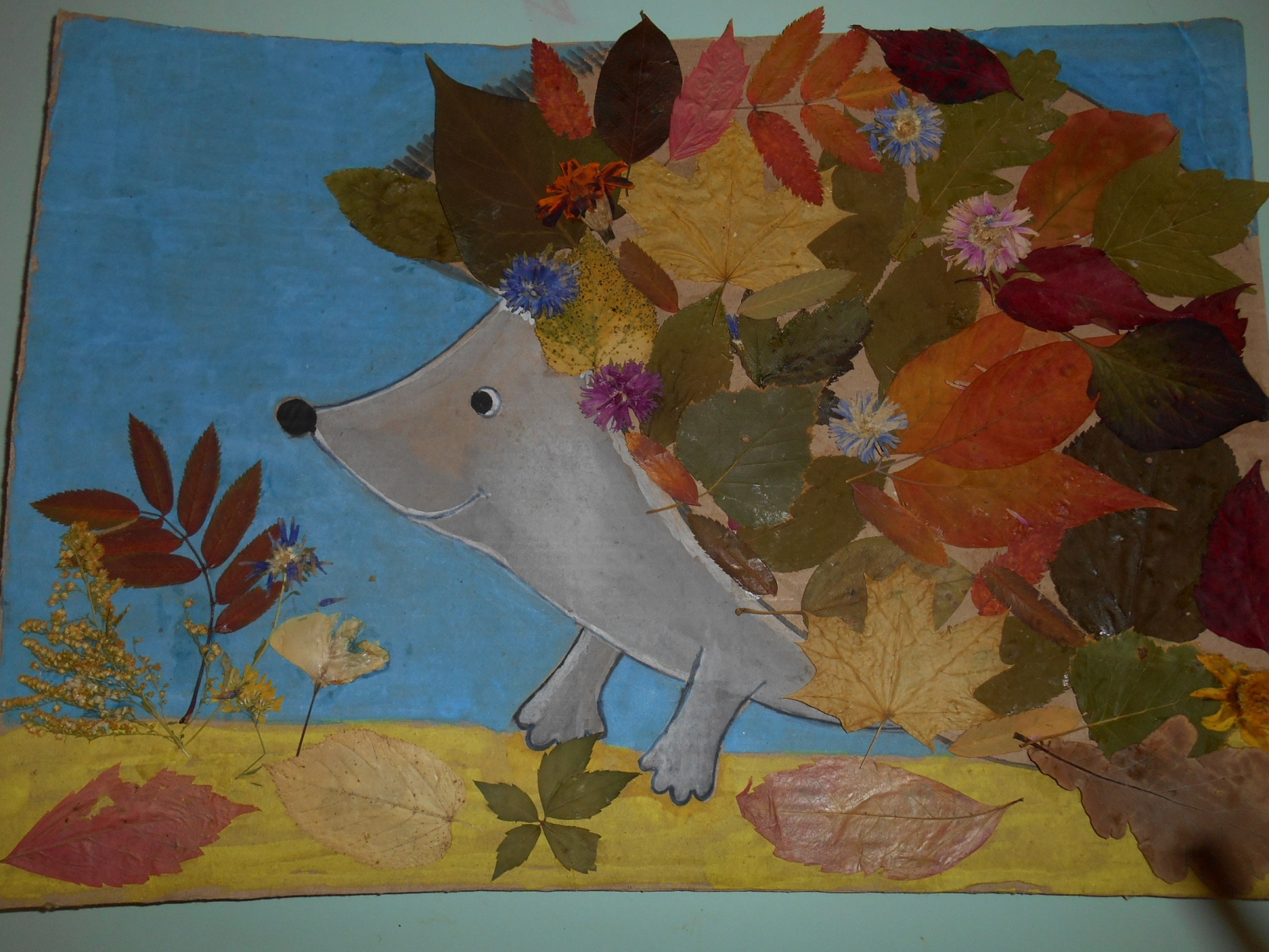 Коллективная  аппликация «Ёжик»
(Старшая группа)
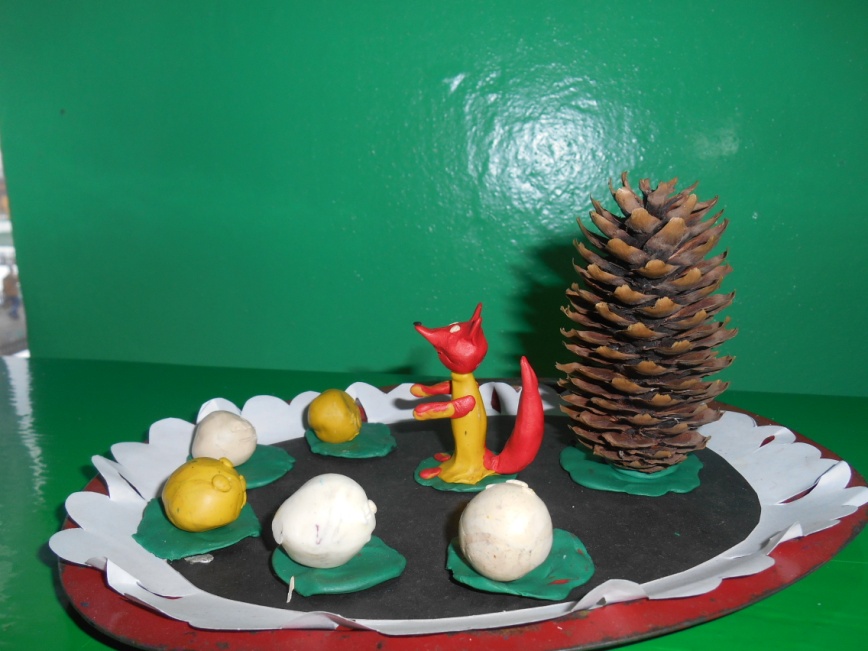 Вторая младшая группа
«Колобки»
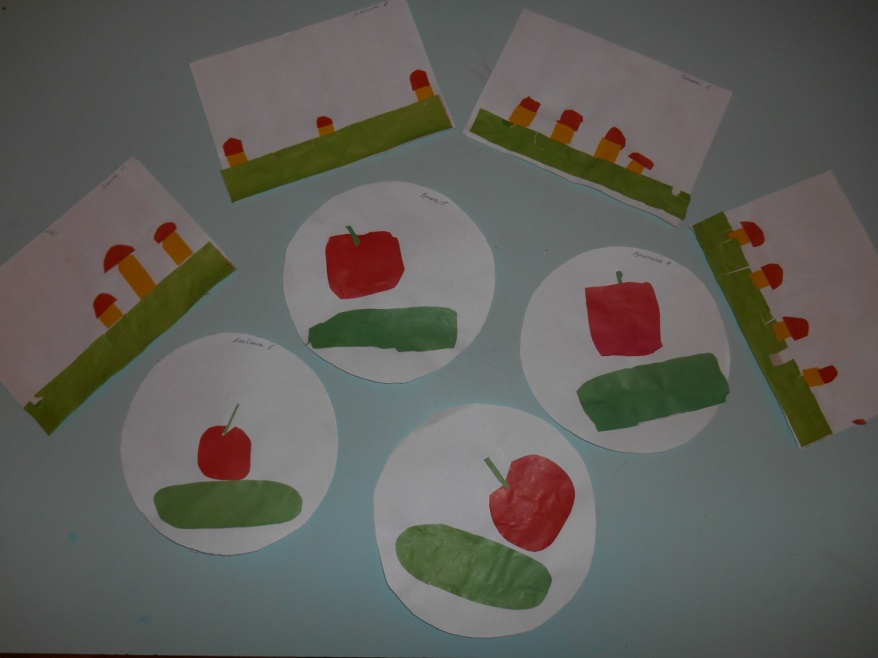 Старшая группа  «Грибы»,
«Овощи»
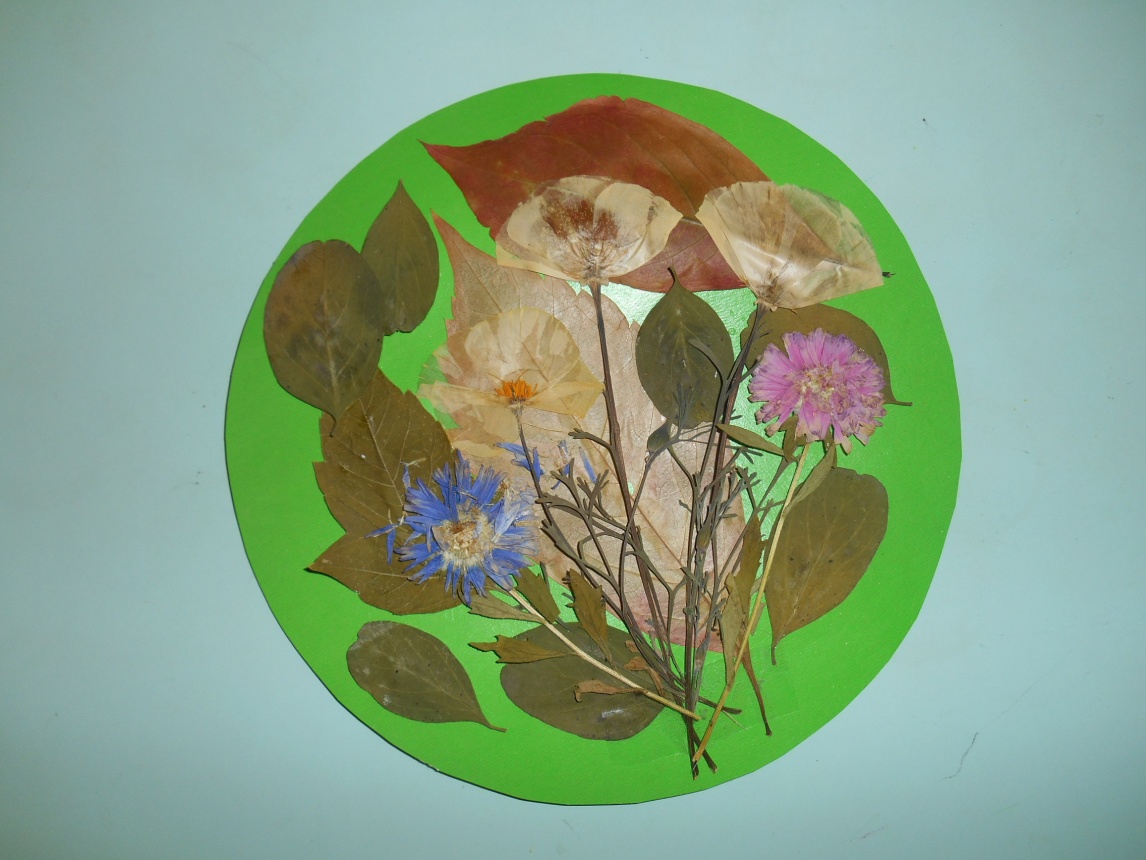 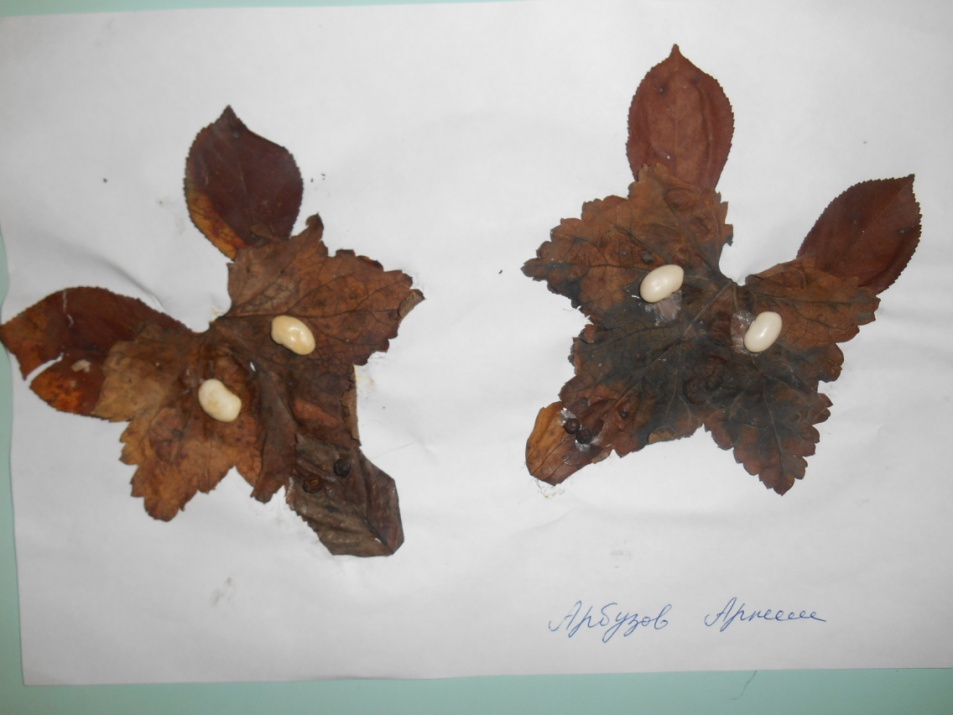 «Лисички»  старшая группа
«Осенние цветы»  старшая группа
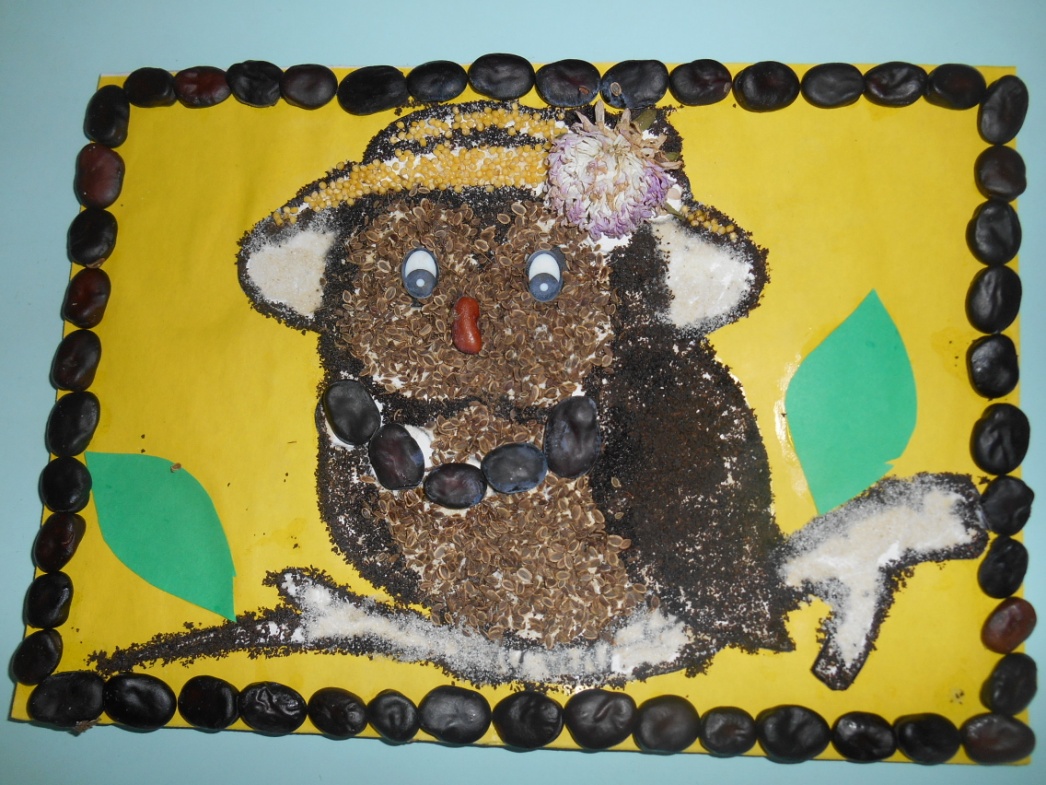 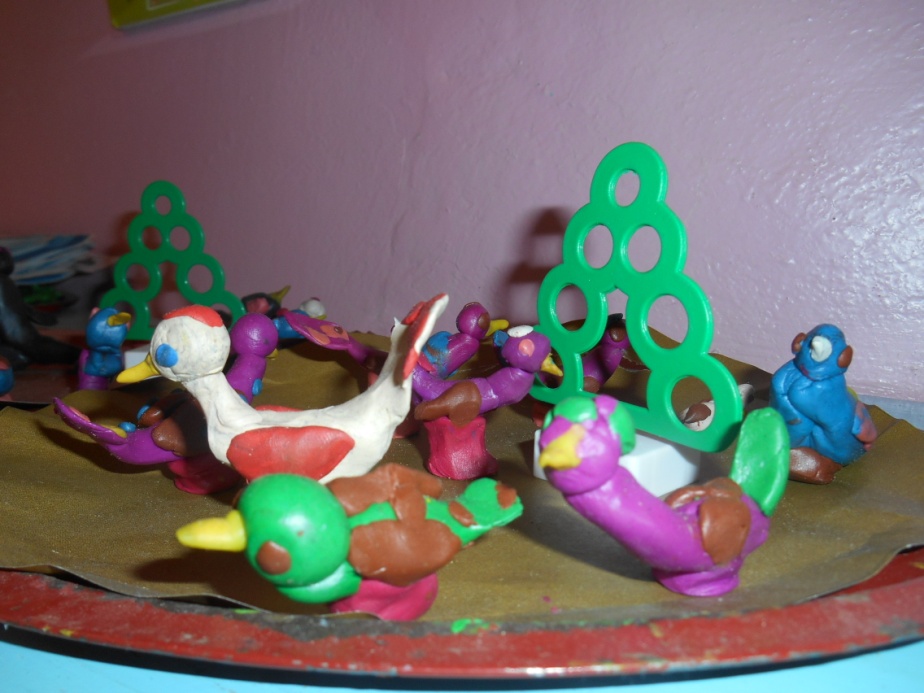 «Птички»  старшая группа
«Сова»
Средняя группа
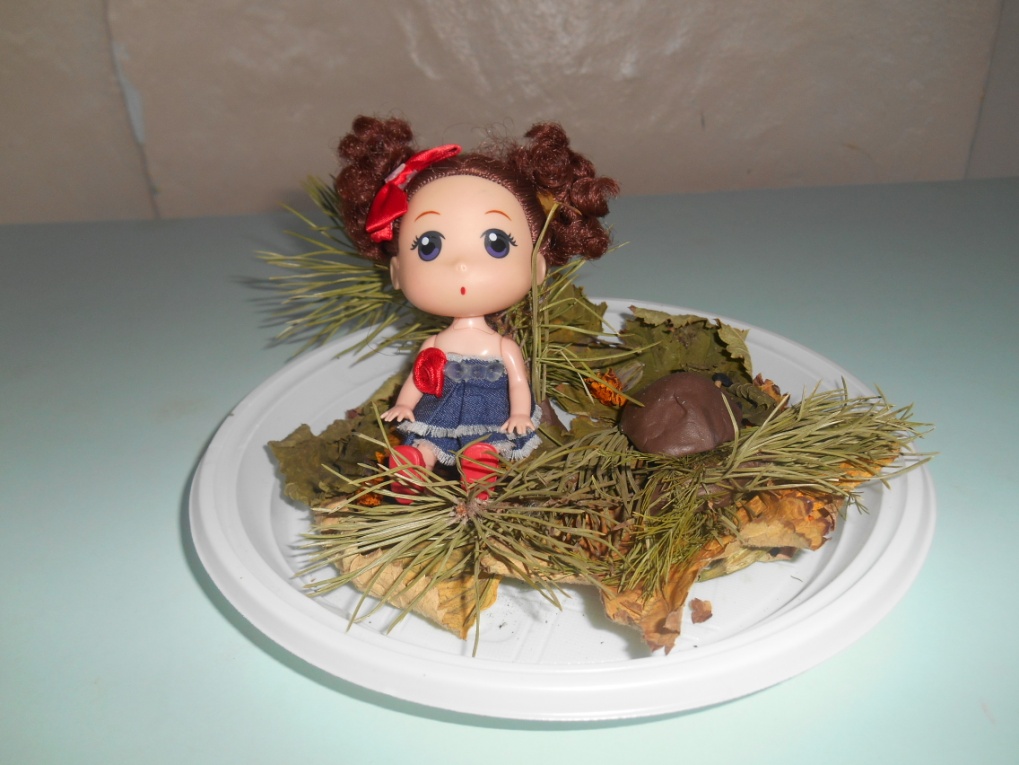 «На полянке»
средняя группа
«Грибы »
Старшая группа
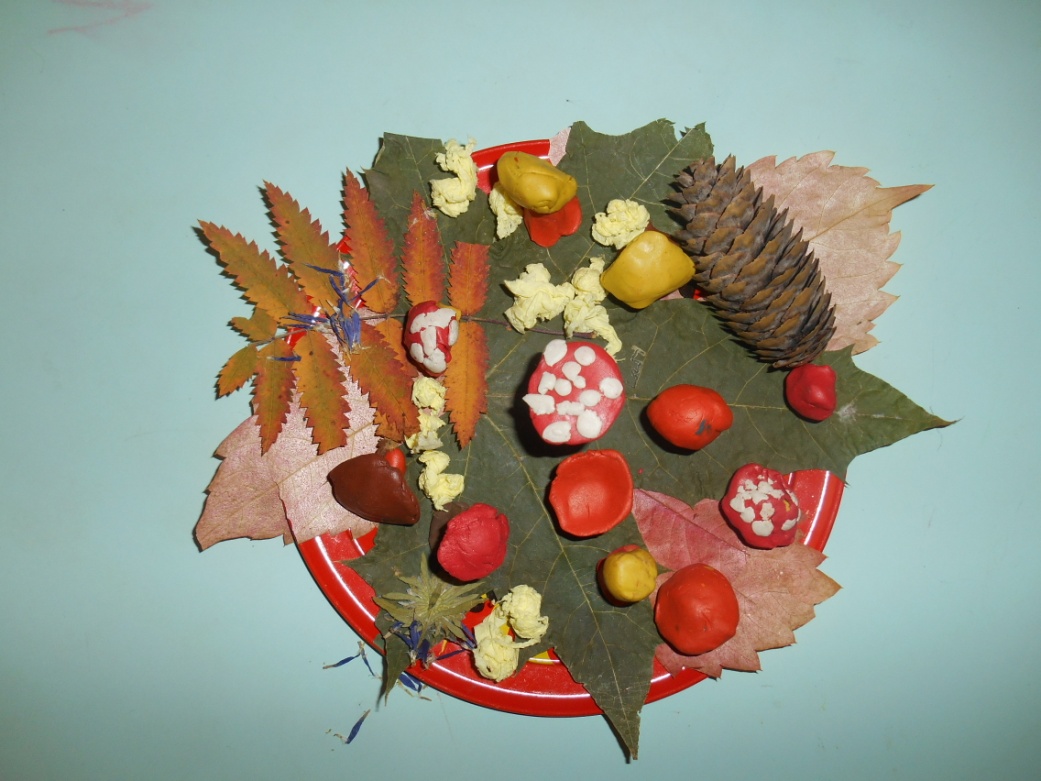 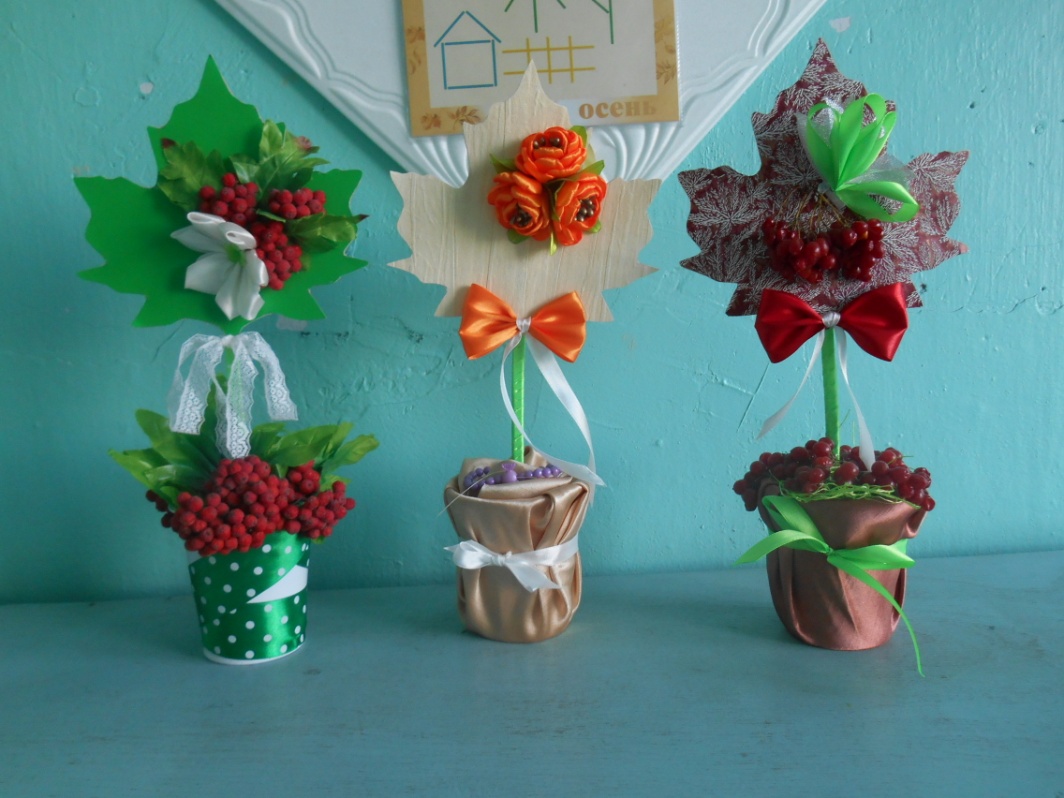 Художественная композиция «Осень в горшочках»
Работа родителей  (средняя группа)
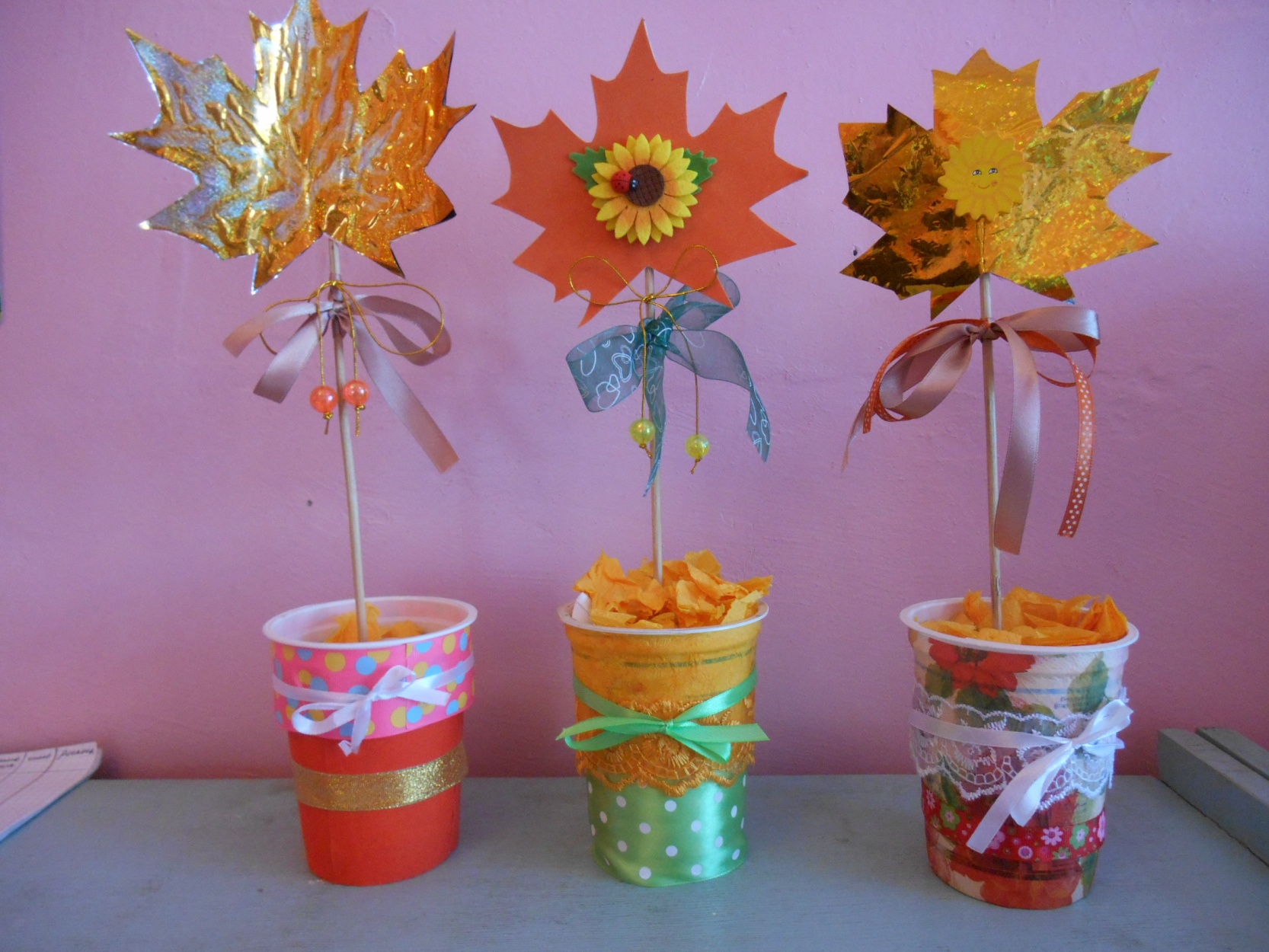 Художественная композиция «Осенние листочки»
(работа воспитателей старшей группы)
Выставка детских рисунков на тему: 
«Золотая Осень»
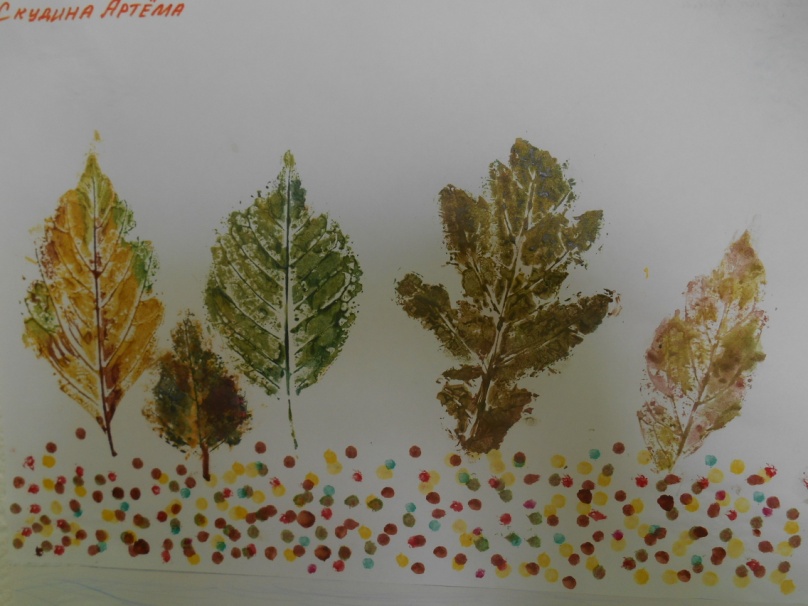 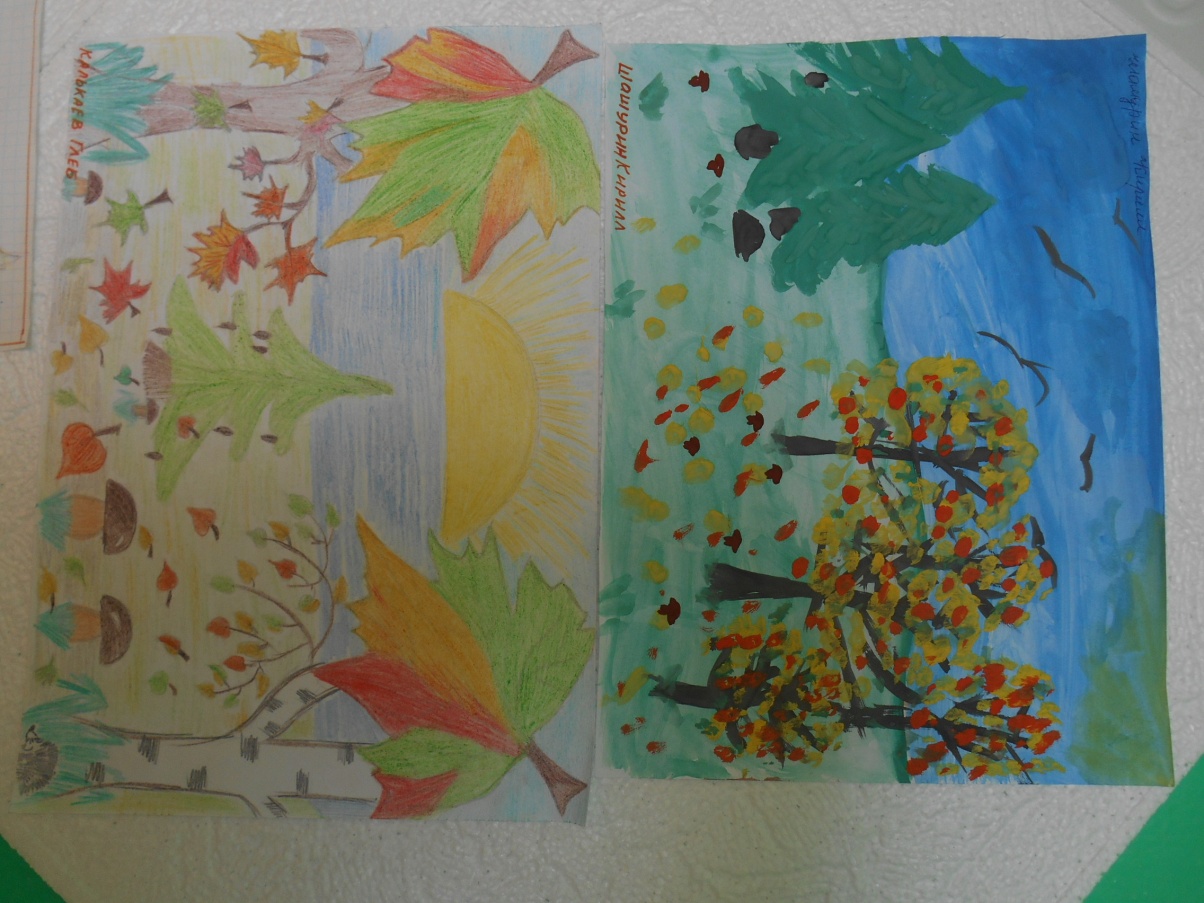 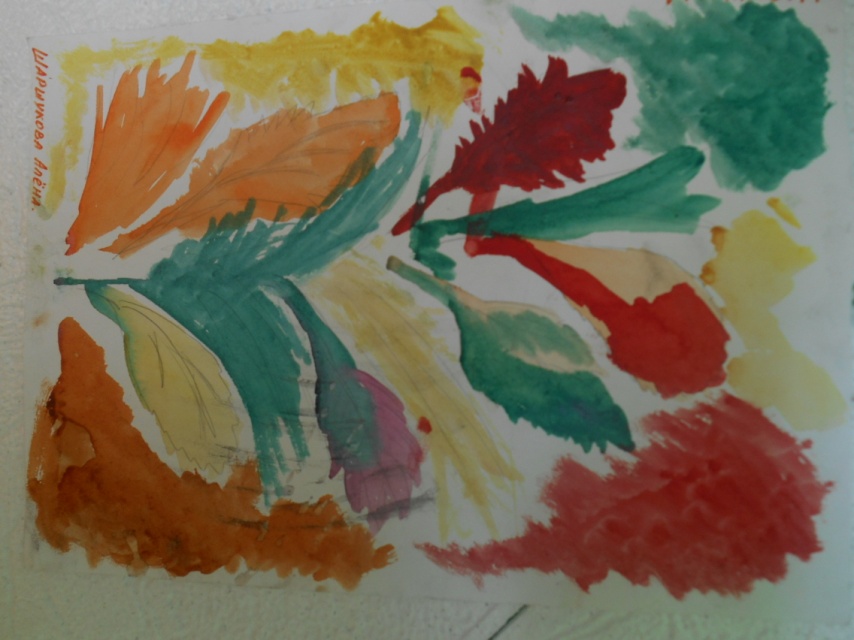 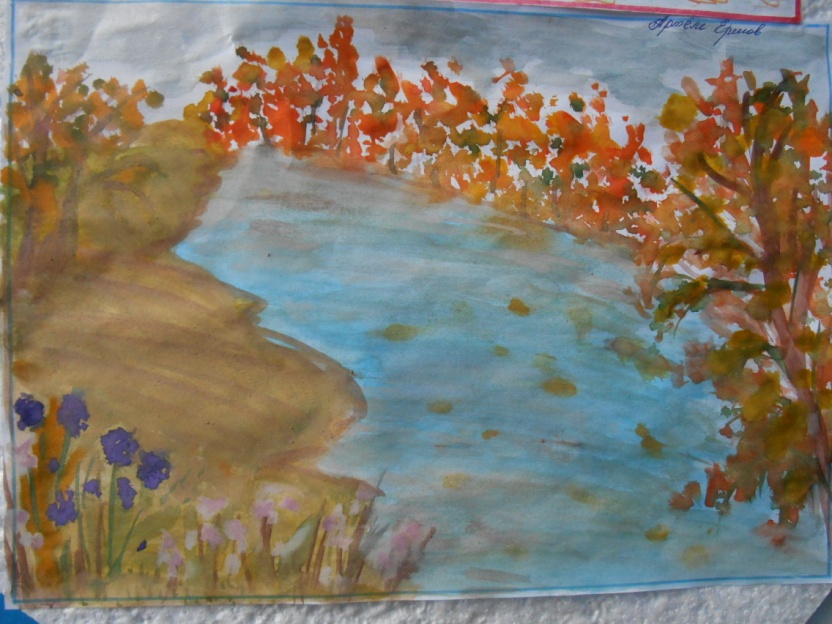 Совместная домашняя работа родителей и детей второй младшей группы
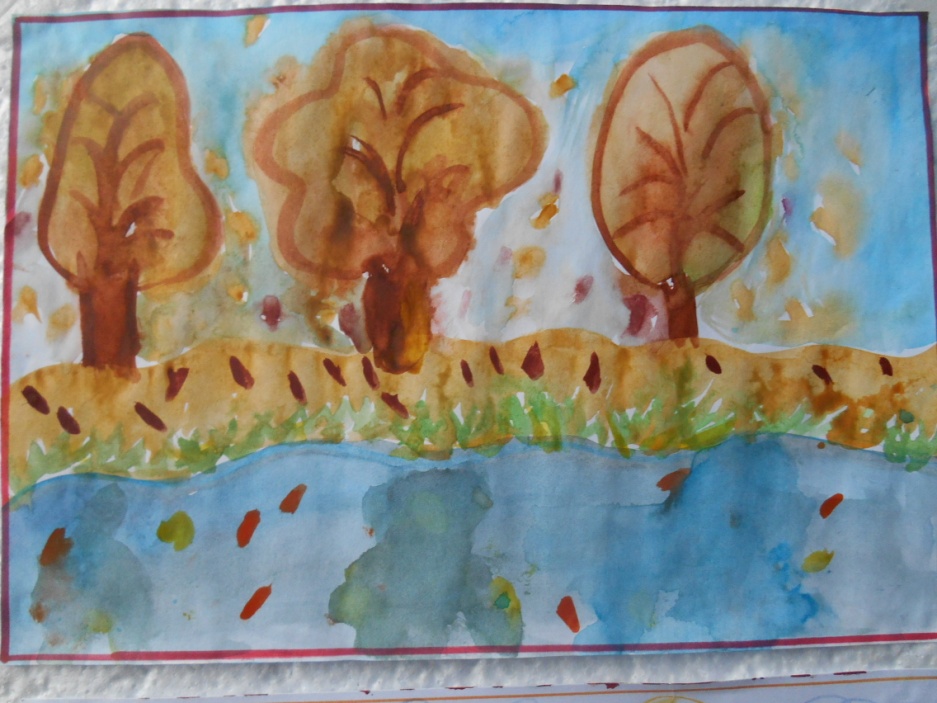 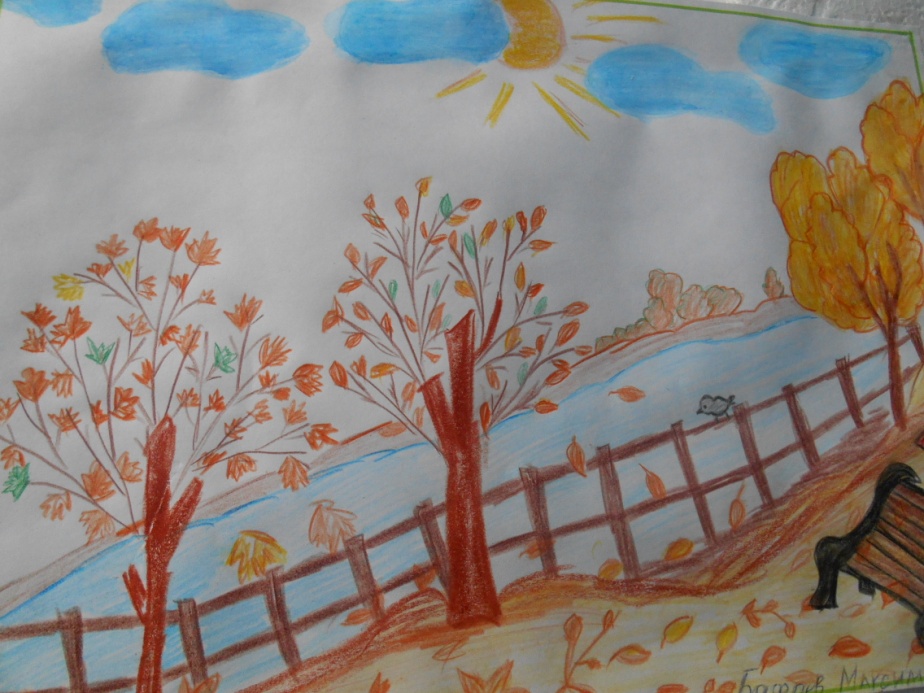 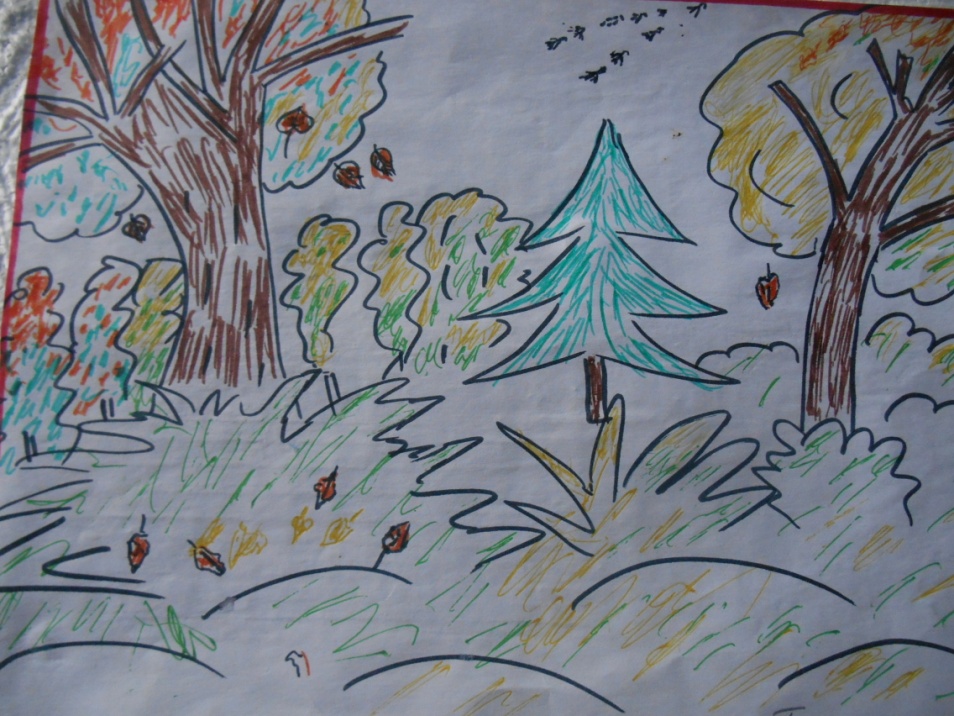 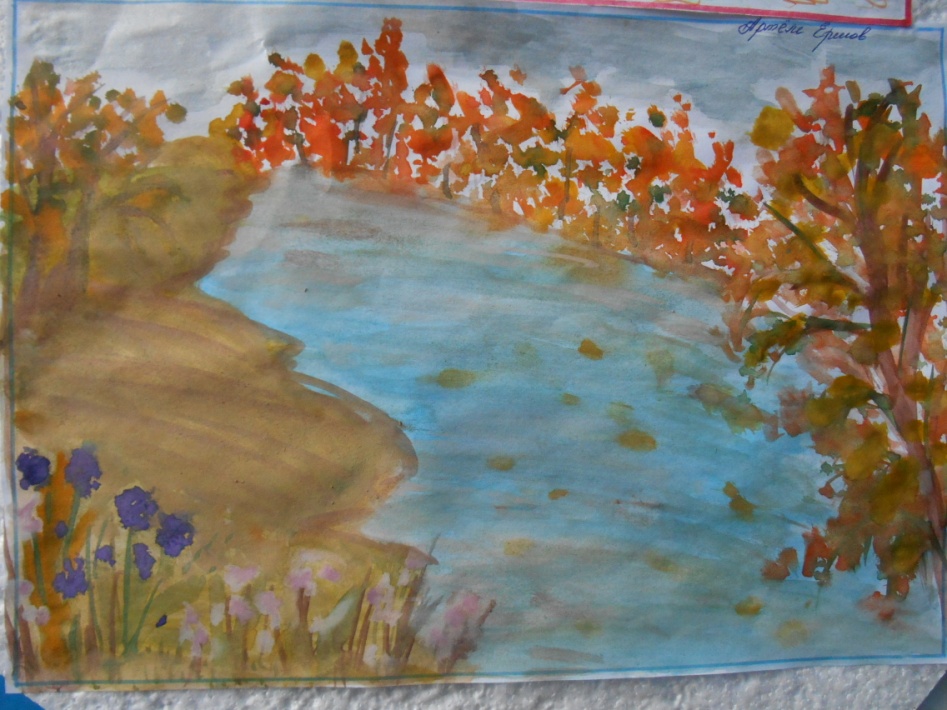 Рисунки детей старшей группы.
Праздничный утренник « Золотая Осень»-итоговое мероприятие проекта
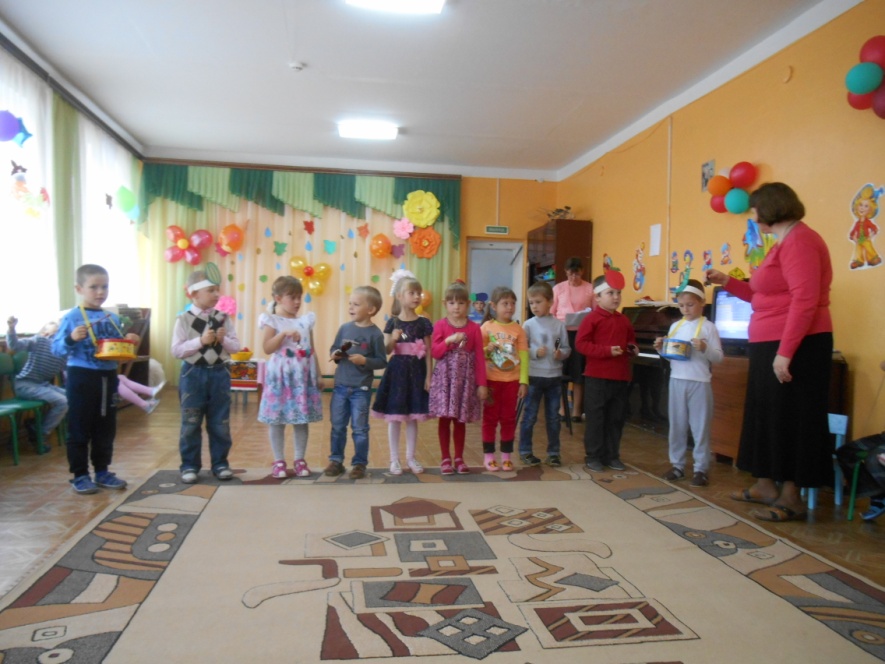 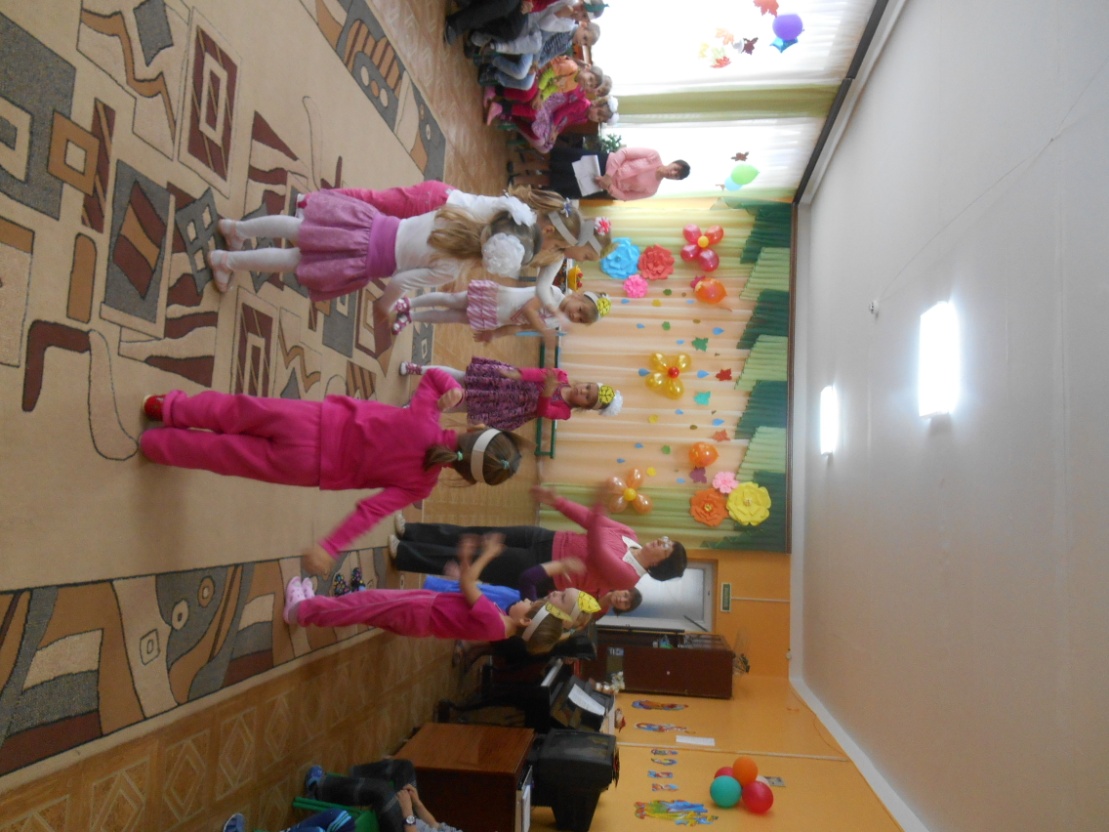 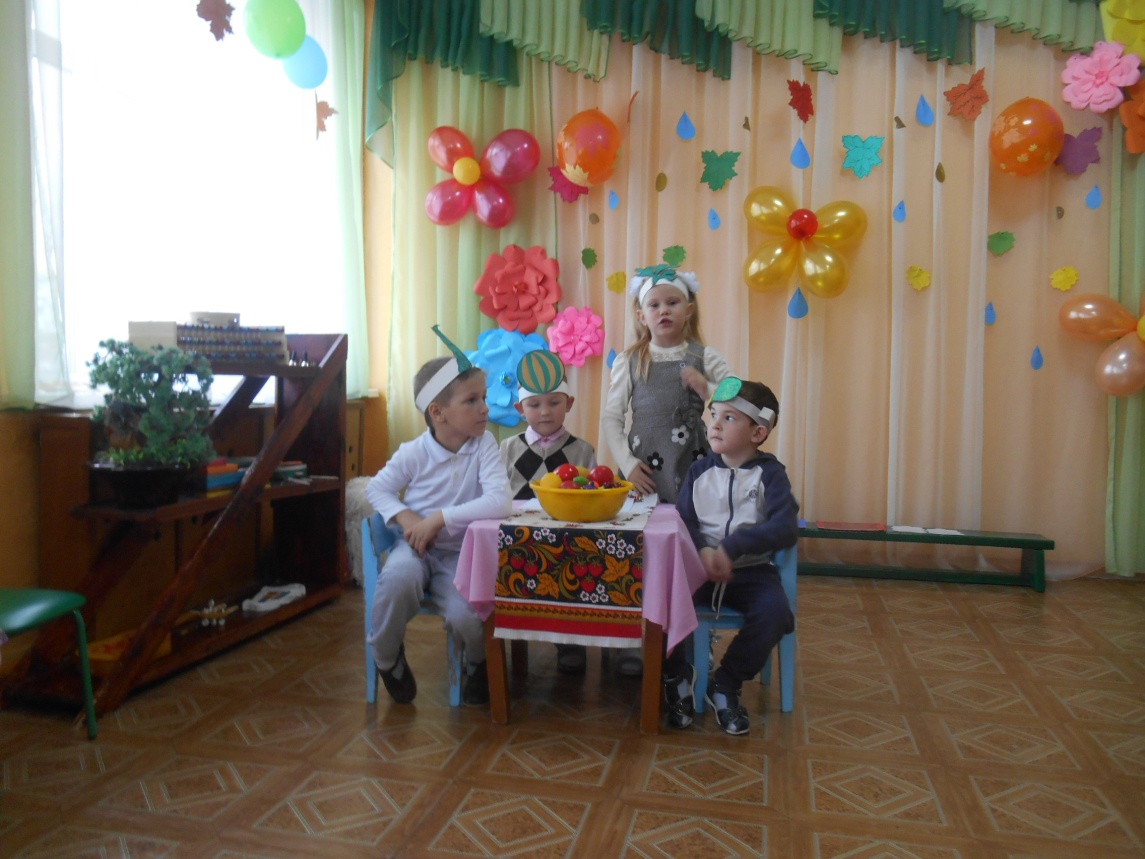 Участники: дети второй младшей, средней и старшей групп
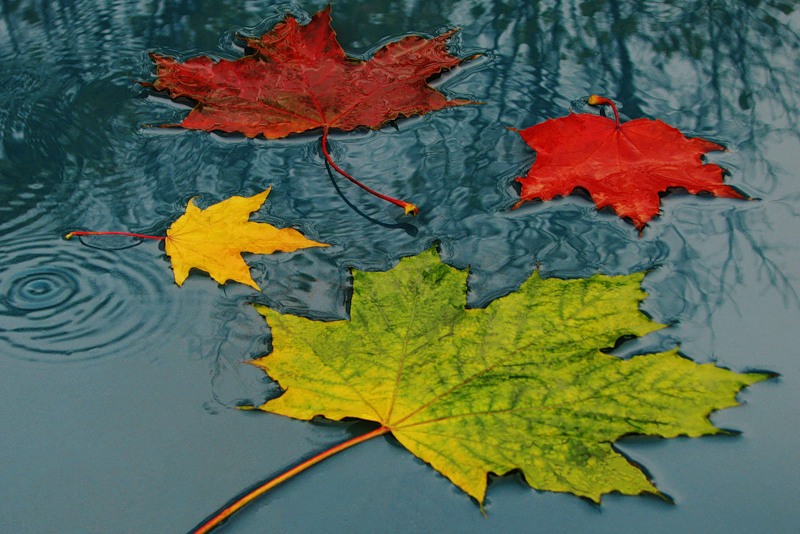 Проект реализовали 
воспитатели: 
Сысоева Валентина Николаевна,
Шилина Татьяна Александровна,
Висько Наталия Ивановна,
Кошаевская Любовь Андреевна,
Панфёрова Людмила Владимировна.
Музыкальный руководитель:
Филякина Татьяна Михайловна.
Реализуя данный проект, мы ставили перед собой цель - сделать жизнь 
наших воспитанников интересной и содержательной, наполнить её яркими
впечатлениями, интересными делами, радостью творчества.